University of El Oued
The name "oued" means in Arabic watercourse in the arid regions of  the Maghreb. Whereas the term "Souf" is its equivalent in Berber, and  also means "river".
Algiers

645 km
Location

Located in the south-east of the Algeria,  along the Tunisian border on an average width of 160 km.
About 645 km away from the capital ( Algiers)
Architecture
The traditional and typical architecture of the  region, characterized by domes on top of  houses and buildings, has delighted many travelers. Moreover, El-Oued, capital of the  Souf, is nicknamed "the city of a thousand  and one domes".
Culture & Agriculture
El-Oued has its special type of music and  songs, it has also a special traditional  clothing. 
Oued Souf Oasis has a particularity: its origin  is artificial, man-made, and its cultivated  lands are in the middle of the desert.
Agriculture
Agriculture specialized in date palms and vegetables  (as potatoes) is typical from this site. People in El-  Oued Souf practice a particular style of agriculture. This style of farming produces  "Ghitanes" or palm fields of souf, where the palms  are planted directly on the water, with the roots into  the deep underground, in spots that are protected of  the dunes, called "ghots"
Echahid Hamma Lakhdar
Echahid Hamma Lakhdar University  (El-Oued )  has  undergone five phases of development since 1995 .It  reached more than 27,000 students , more than 800  professors and more than 600 employees divided across  seven faculties and Institute of Islamic Sciences.
FACULTIES and subfields
Faculty of Technology
Electrical Engineering
Mechanics
Hydraulics
Telecommunications
Process Engineering
civil engineering
Faculty Of Nature & Life Sciences
Biochemistry
Toxicology
Physiology and Biology of Plant
Ecology and Environment
Agriculture
Faculty Of Economics , Trade Sciences and
Management
Stock Management
International Trade
Marketing
Finance and Banks
Business Management
Management of Human resources
Accounting and Taxes
Faculty of Social Science And Humanities
Educational Sociology
Sociology of Communication
Environmental Sociology
Guidance & Counseling
Sociology of Work and Organization
General Philosophy
General History
Faculty of Exact sciences
Mathematics
Physics
Chemistry
Computer Sciences
Faculty of Arts And Languages
Arabic Language
French Language
English Language
Faculty Of Law and Political Sciences
General Law
Special Law
Political Organizations
International Relations
Faculty Of Islamic Sciences
Sharia and Law
Dawah and Islamic culture
Hadith and Its Sciences
Quran and Tafsir
Comparative Religion
Education and Training
838
Academic staff
Administrative Staff

687
Statistics
Scientific research
PhD programs : 56 specialties

Laboratories
Renewable energy
Chemistry
Physics
Environment
Electrical engineering
Economy
Social sciences and humanities
Laws
Arabic literature
Algerian literature
The integration of knowledge  between Arabic and social  sciences
Scientific Events in 2019
15 international  and national conferences
External Relations
More than 60 international agreements
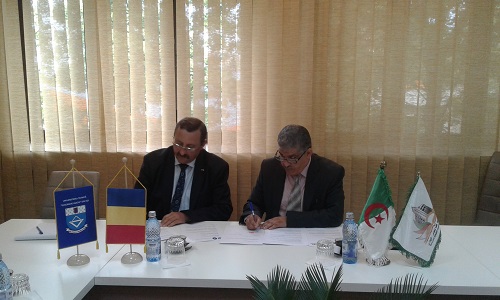 international projects with :
PRIMA : Kamel-Milk Project
ESAGOV: Gouvernance ( CBHE )
Wageningen University & Research : Sustainable water use for potato production in El Oued, Algeria
IDEA: L’Internationalisation à Domicile En Algérie

AARMENA : ( CBHE )
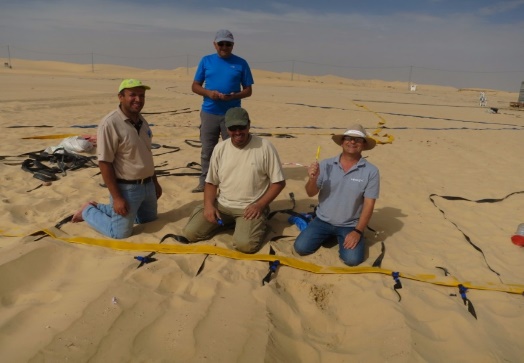 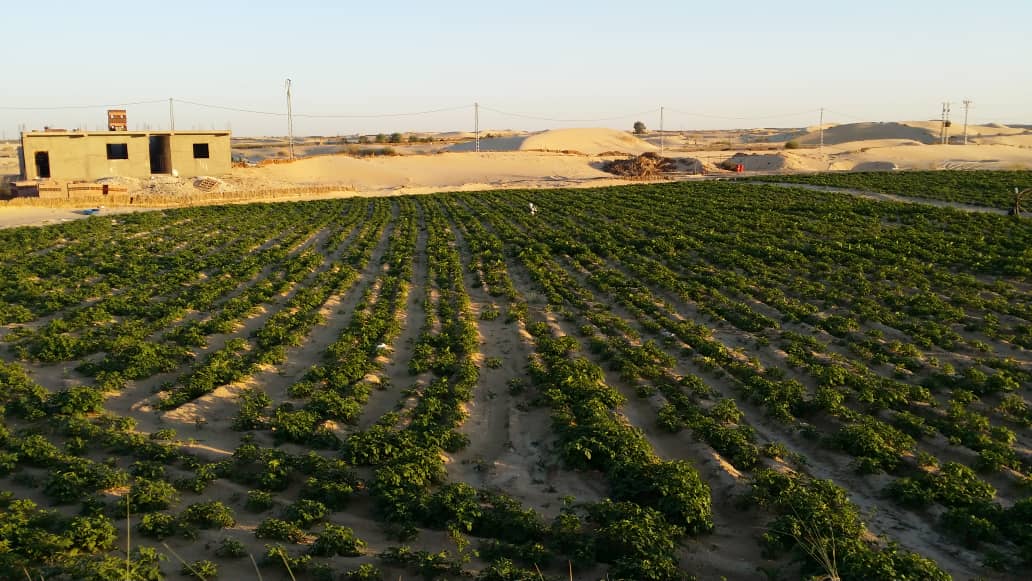 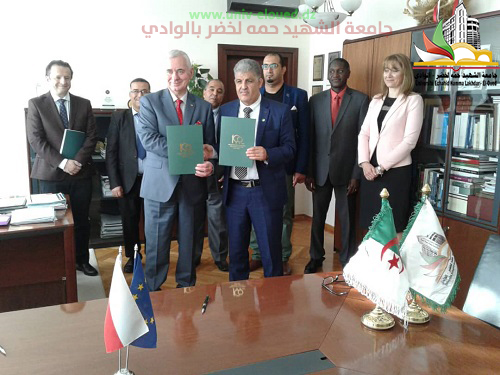 INTERNATIONAL EXCHANGE PROGRAMS
Erasmus+ exchange programs with several european universities such as :
UNIVERSITY OF NOVI PAZAR – SERBIA
UNIVERSITY OF GHEORGHE ASASHI – ROMANIA 
HELLENIC MEDITERRANEAN UNIVERSITY– GREECE 
UNIVERSITY OF SAPIENZA – ITALY
UNIVERSITY OF ANADOLU – TURKEY 
NICOLAUS COPERNICUS – POLAND 
Riga Technical University- LATVIA
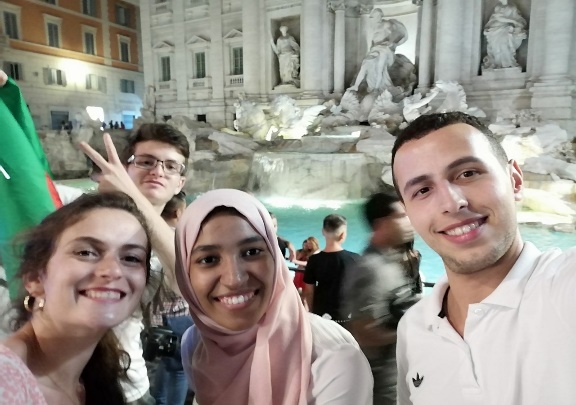 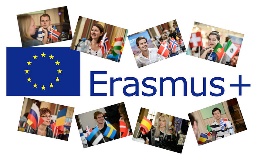 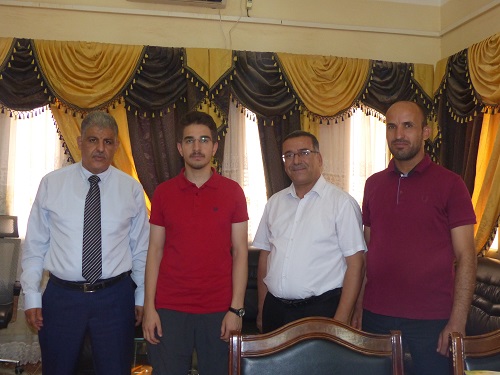 More than 20 grants between students, academic  and administrative staff under Erasmus + exchange programme ICM
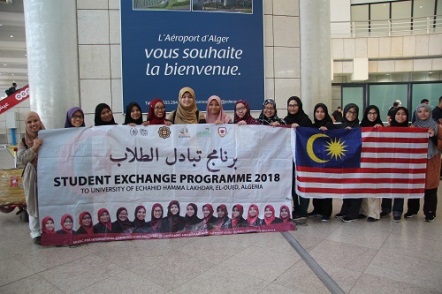 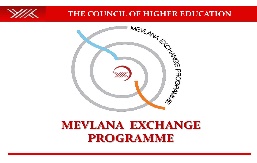 Mevlana exchange programs with Turkish Universities such as: UNIVERSITY OF ANADOLU, University of Konya, University of Firat, University of Akdeniz….etc.
Students activities
8 scientific and cultural 
2 sports clubs
With many events/demonstrations each year
Student's residence and transportation
5 students residence devided as following :
3 student residence for females and 2 for males  Equipped ( restaurants,  stadiums, health care centers, cafeterias, theatres
….etc
Thank You  for watching